Bunntekst
1
Tilbud
14NOV 2017
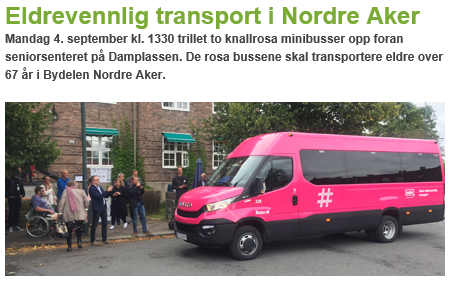 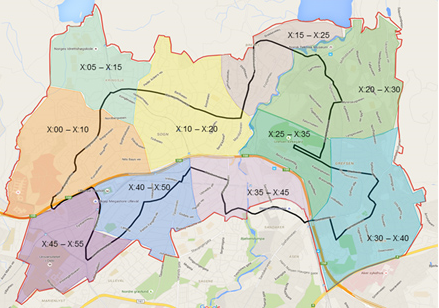 Pilot - Aktivitetstransport
Kl. 15.00 ved «hentestedet»
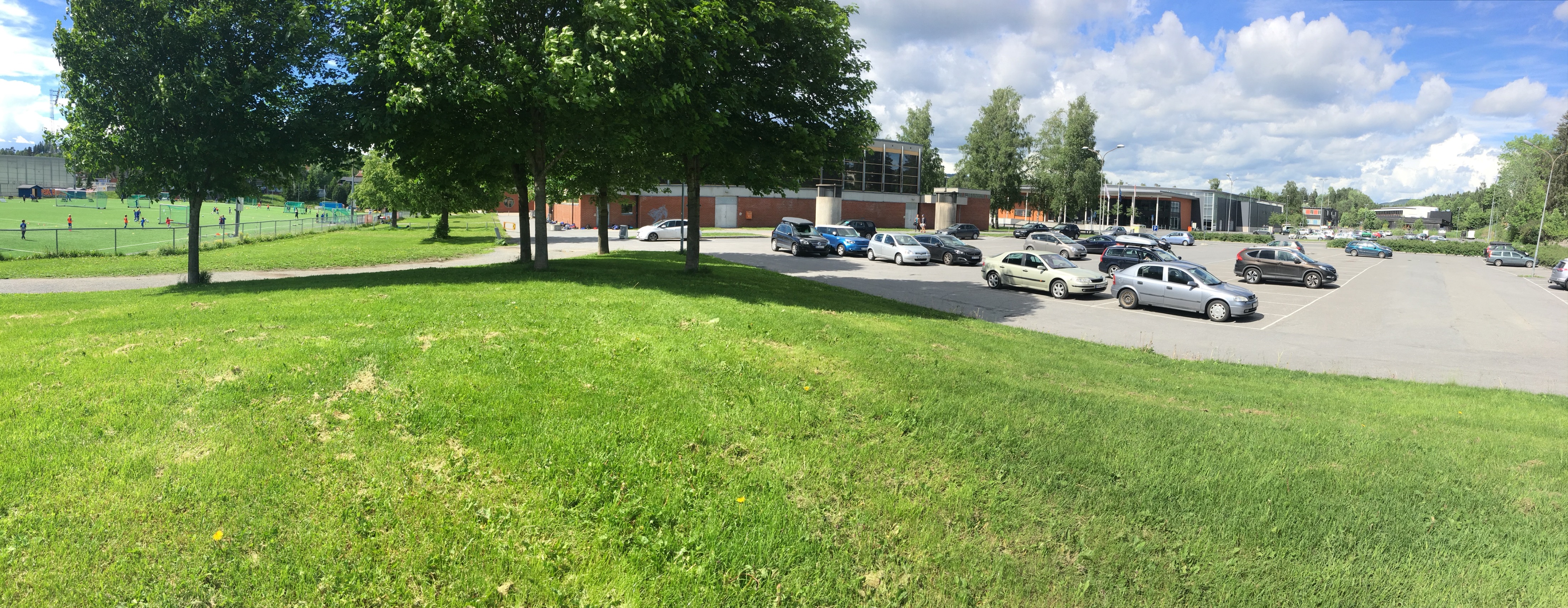 Stabæk sin erfaring tilsier at foreldrene henter sine egne barn. Altså liten grad av samkjøring. 

Piloten vil da kunne redusere 400 bilreiser i området pr uke.
Kl. 16.00 ved «hentestedet»
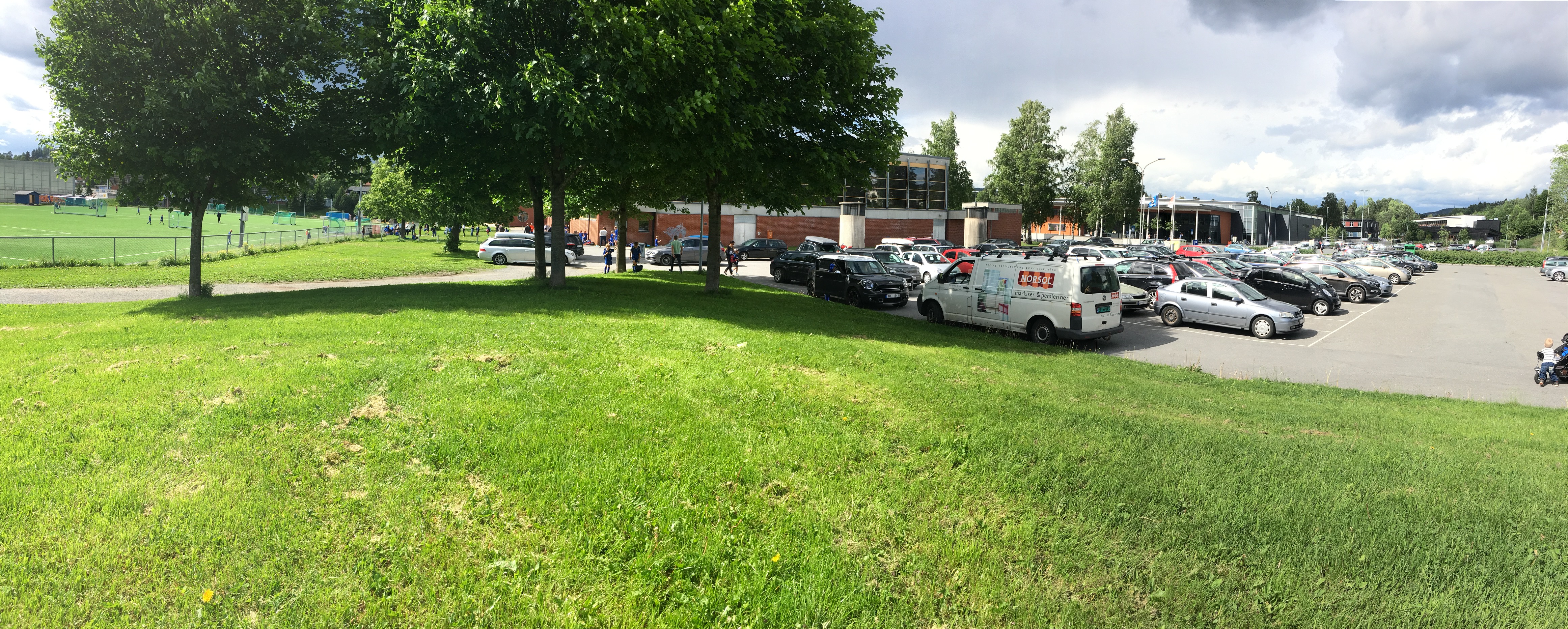 3
[Speaker Notes: Forslag til innhold:
Gi en kort og presis beskrivelse av sakens bakgrunn og saksfremstilling
Knytt opp mot eventuelle tidligere vedtak, mål og/eller strategi]
Transport
Skole
Skole
Aktivitet
Skole
4
Bunntekst
5
Oppsummering
14NOV 2017
Nye servicetilbud
Selvkjøring
IT-løsning BaaS
Bærekraftighet
7